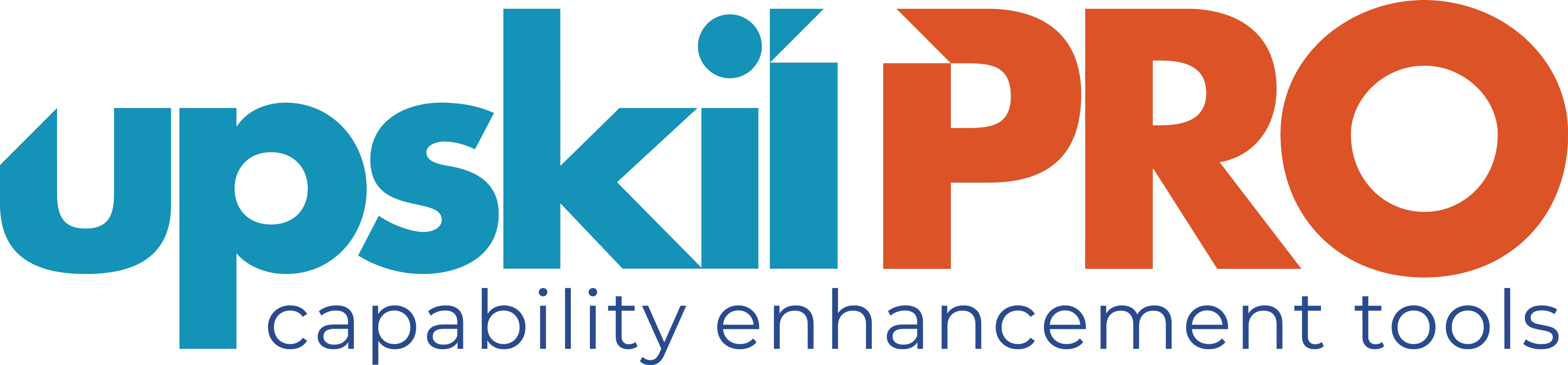 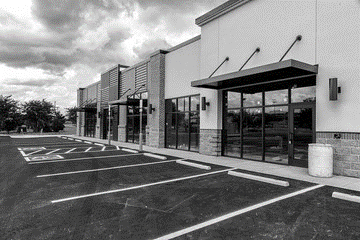 Trade Marketing.
Stores & Formats
Sales & Marketing Fundamentals.
UpskilPRO e Institute for Sales & Marketing
Tools, Content & Templates 
Hand built using experience & insight
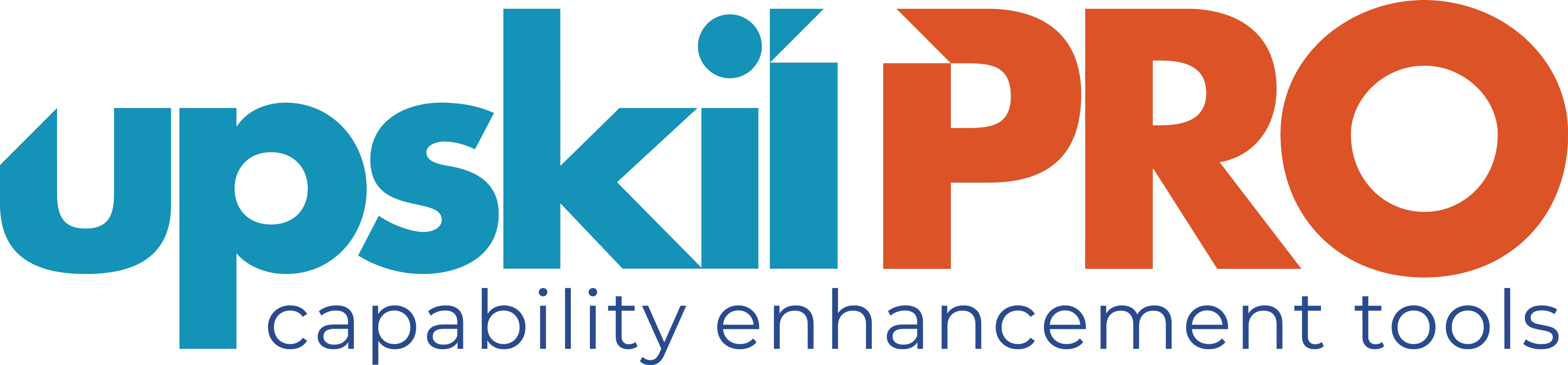 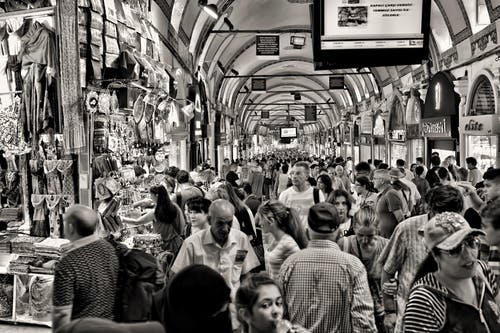 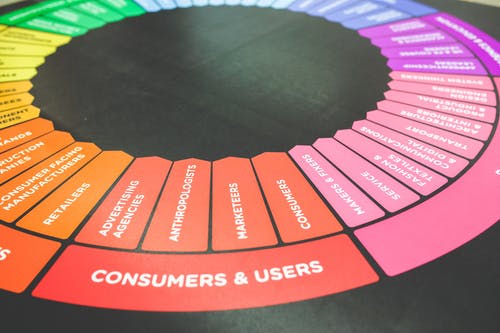 Created by 
ex-Procter & Gamble, Rothmans,  BAT, Gillette, Nokia, 
Microsoft & 3M managers.
UpskilPRO tools are designed in easy-to-use solutions, all you need to do is download the tool and get to work immediately . All UpskilPRO material has taken 100’s of hours and many 1000’s of $ to build , all this expertise and content is brought to you for a fraction of the cost to help professionals enhance their capability.

	core areas which are best suited to improve using our tools: 

Subject matter expertise 
Best practices
Analytical output & charting 
Prioritization
Process
Training
Making life simpler for 
Sales & Marketing professionals.
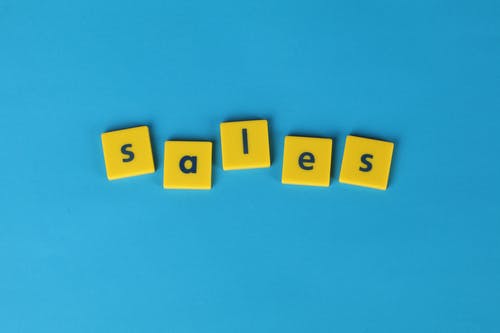 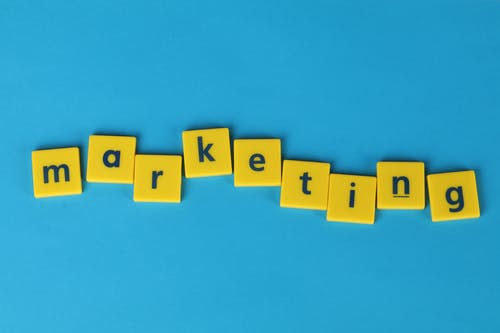 Tools in one place to get 10X productive now.
www.upskilpro.com
2
Job Descriptions

Develop roles clearly and completely  across varying levels of experience
Agreements

Draft your business agreements across a variety of areas
KPI’s
Performance indicator, a quantifiable measure of performance over time versus a specific objective.
Templates

Templates are designed based gather information in a structured manner
Strategic tools 

These tools are  recognised the world over in business schools, consulting firms and companies who plan strategically.
Content Modules
 
Best practice material in power point for use as a knowledge base in business training , planning and execution .
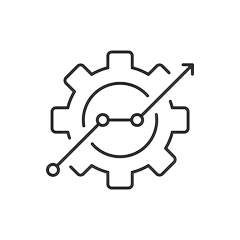 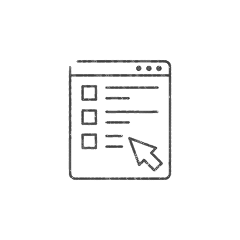 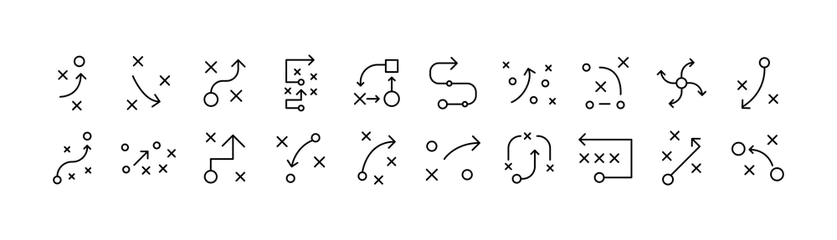 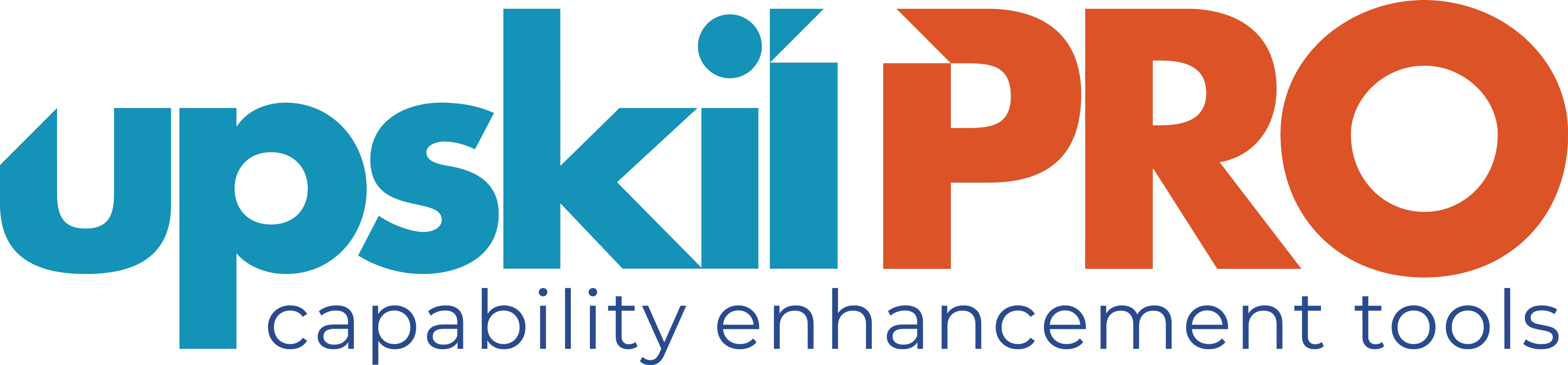 Gain a competitive edge using the best tools and techniques to build a better you .
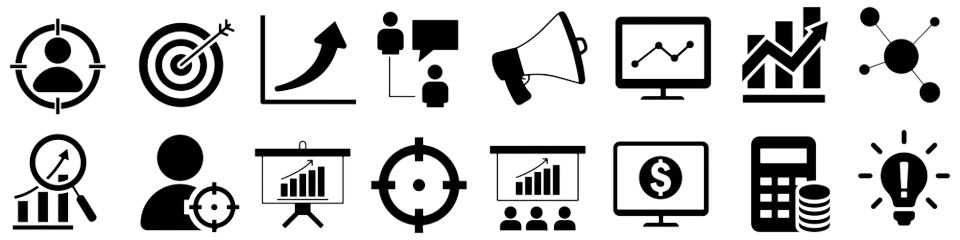 Scorecards 

Designed as functional or subject indicators across a variety off situations to enable performance of situational evaluation versus aligned standards.
Analytical Tools 

Interactive excel tools on specific business areas based on your data inputs delivered in a workbook model with instructions.
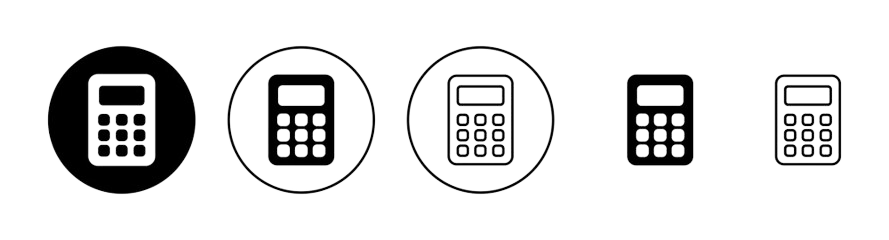 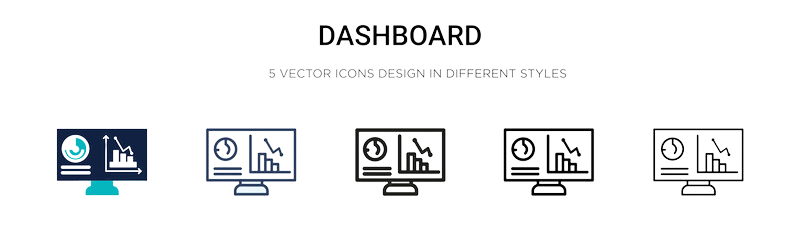 Assessments

Assessments are designed around specific areas to conduct reviews  and will center around a benchmark reviewing individuals or functions
Calculators 

calculate the right ratios for businesses looking for benchmarks in a variety of situations
Research 

Research tools for sales and marketing engagement
Checklists

Designed around achieving milestones in a sequential manner.
2017
2018
100’s of tools grouped in 12 categories, 50 tool types and 12 business functions in 1 place.
get 10X productive now !
Functions
Categories
Types
Analytical Tools
Business Development
Customer Acquisition
Margins
Partner Search
Reports
Category Management
Advertising
Agreements
Agreements
Customer Management
Market Analysis
Persona Development
Retail Measurement
Channel Management
Assessments
Analytics
Distribution
Market Development
Planning
Reviews
Distribution
Content Modules
Barriers
Distributor Management
Market Research
Positioning
Sales Management
Distributor Management
Checklists
Business Reviews
Forecasting
Market Segmentation
Pricing
Scorecards
General Management
Calculators
Business Intelligence
GAP Analysis
Market Size
Prioritization
Segmentation
Key Account Management
Job Descriptions
Channels
Go To Market
Marketing
Product Development
Six Sigma
Marketing
KPI’s
Communication
Job Descriptions
Marketing Comms
Product Life Cycle
Socio Economic Classification
Marketing Operations
Research
Competitive Evaluation
Key Account Plans
Merchandising
Profit & Loss
Territory Design
Sales Management
Strategic Tools
Competitive Intelligence
Management Summary
New Market Entry
Promotions
Trade Marketing
Shopper Marketing
Scorecards
Trade Marketing
Templates
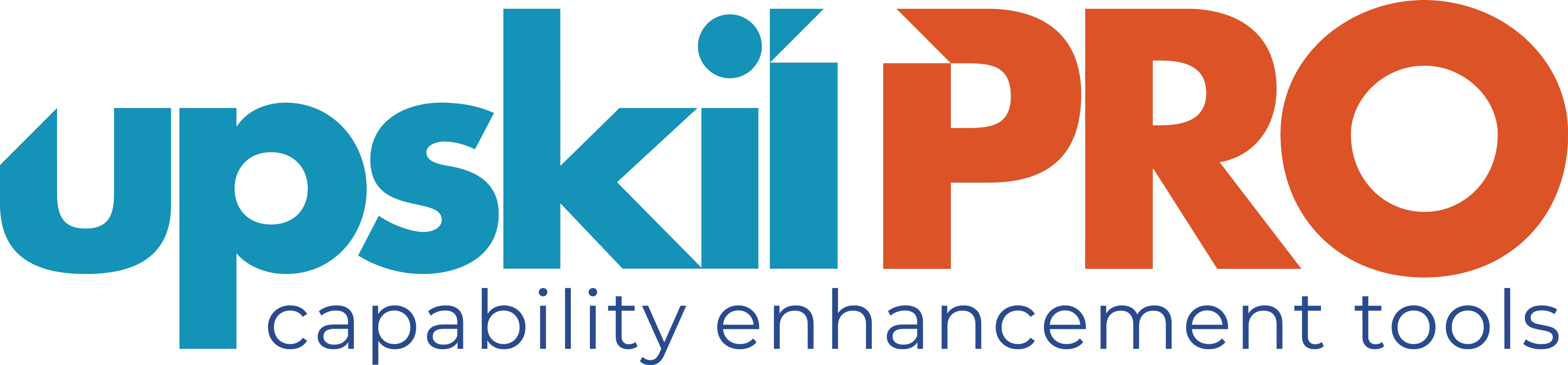 7 Benefits of using UpskilPRO :
Improve your knowledge 
with professional Strategic Tools , Templates and planning documents for any business situation!
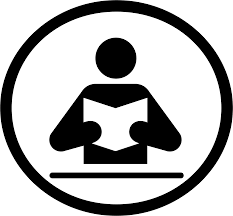 Use ready made tools
with filled in examples and ready to print & edit at your convenience . Just edit and fill-in the blanks !
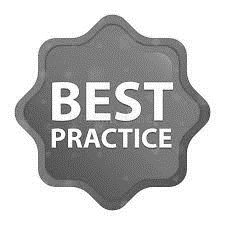 Develop YOUR BUSINESS 
Learn , & utilize the knowledge and  processes and enhance your capabilities  as the other companies have
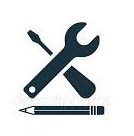 We Created UpskilPRO for the 
Sales Professional 
Trade Marketer 
Marketing Executive 
Operations Manager 
VP/Director/Manager
100’s of tools , 	TEMPLATES & 	documents
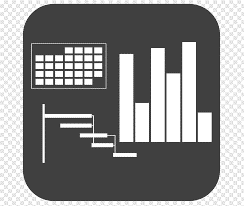 CREATED BY 
world class sales and marketing 
 business professionals.
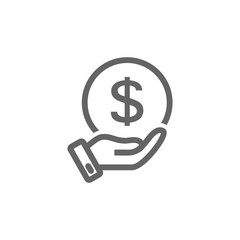 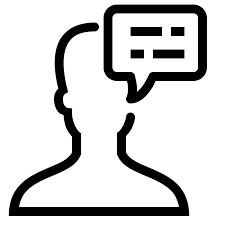 SAVE THOUSANDS OF DOLLARS
The  average company will save 1000’s of $ per employee in time & effort using our ready tools !
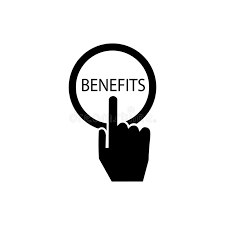 All tools 
are based on topics and subject based situations  and are simple and easy to use .
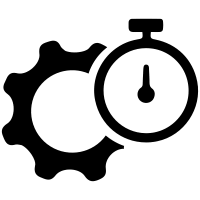 Top Quality Tools & Templates for developing both you and your business.
www.upskilpro.com
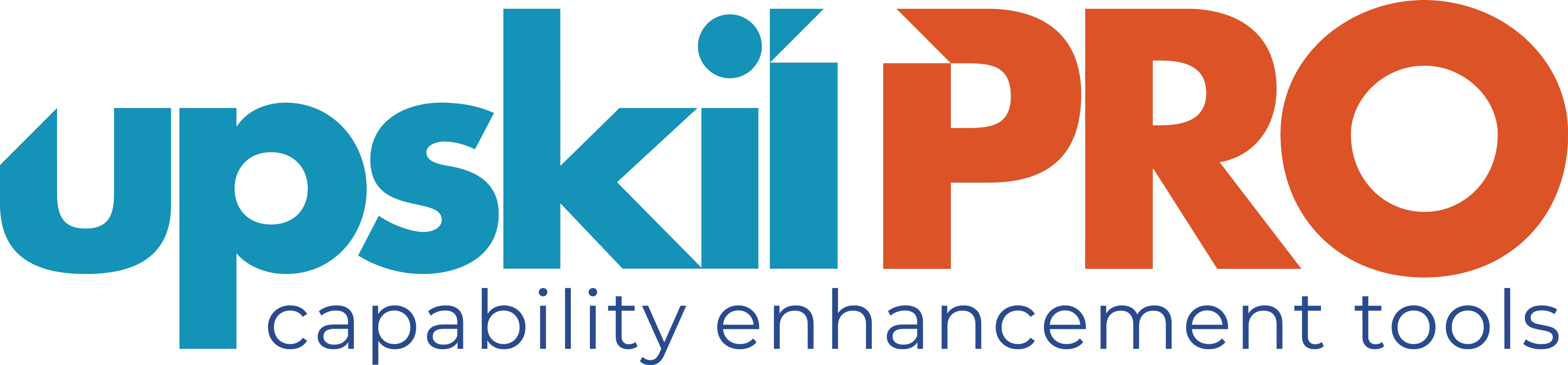 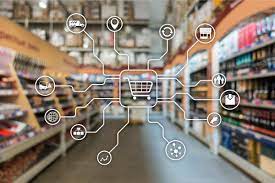 Retail is Detail.
www.upskilpro.com
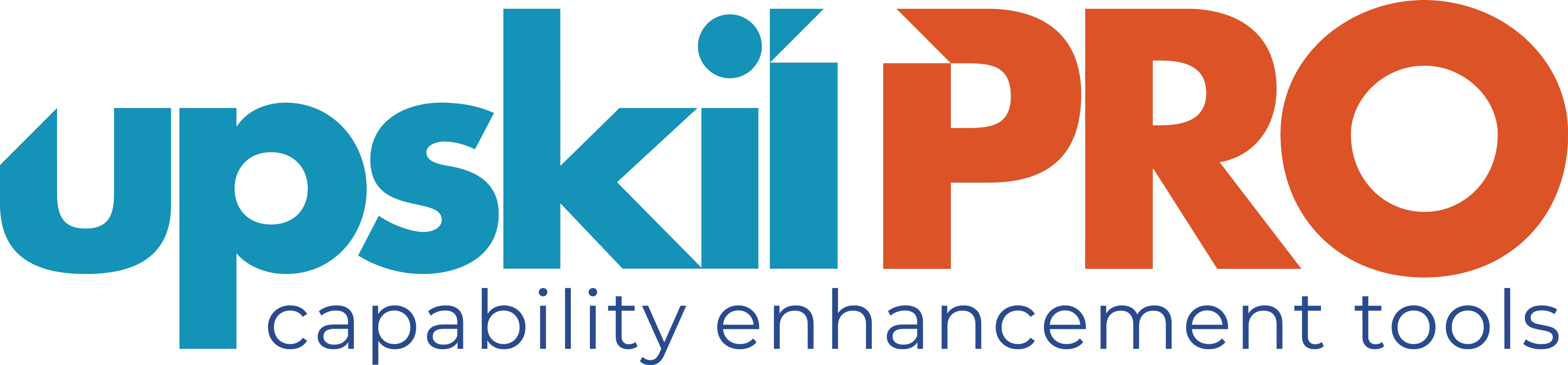 Trade Marketing  
Store layouts : Objectives of store layout
Objectives of store layout 

key features 
Optimum utilisation of space 
maximum visibility of products to customers 
enable customers to visit multiple departments and product areas 
maximum safety for employees and customers 
easily maintain store 
ease of product handling
Different store layouts 

Free flow layout 
Grid layout
Loop layout 
Spine layout
www.upskilpro.com
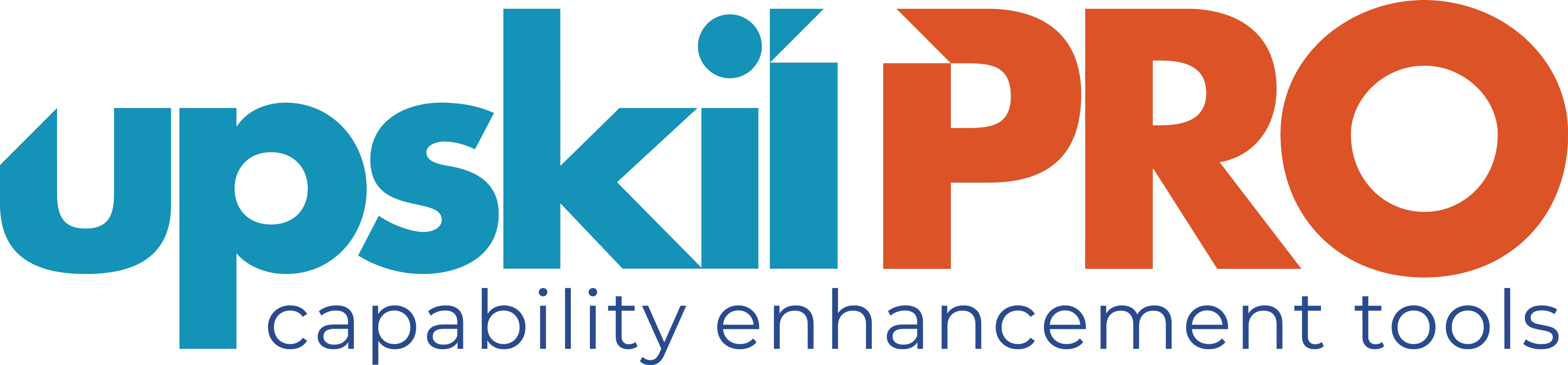 Trade Marketing  
Store layouts : Free flow layout
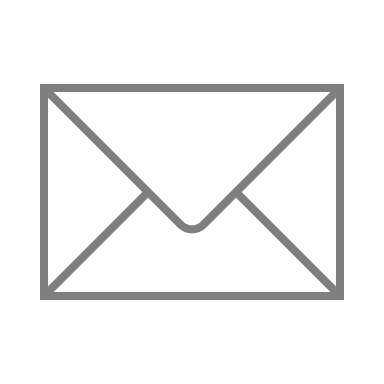 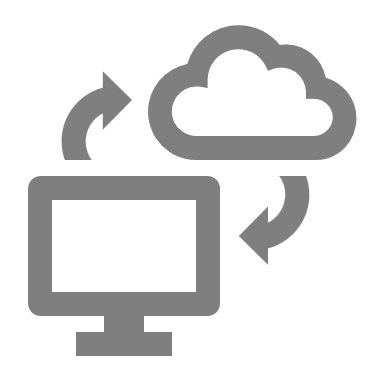 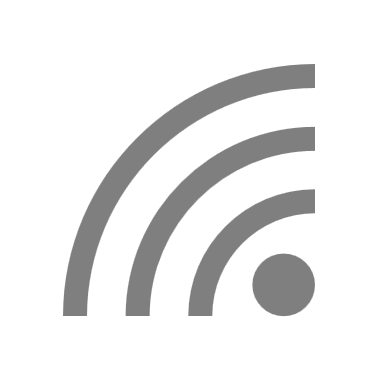 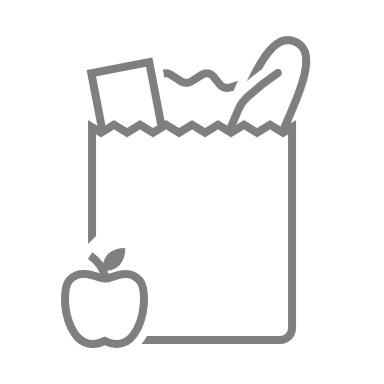 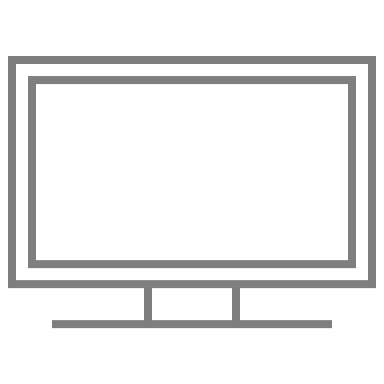 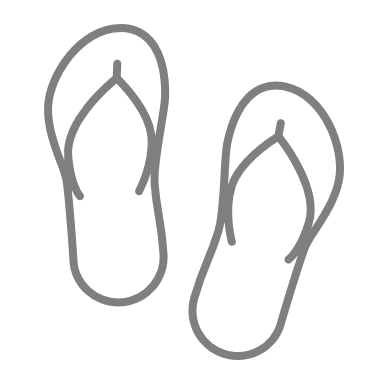 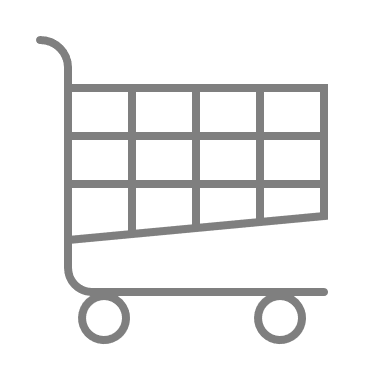 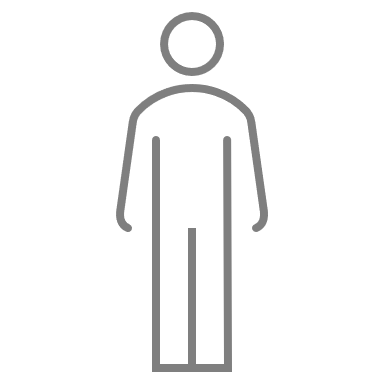 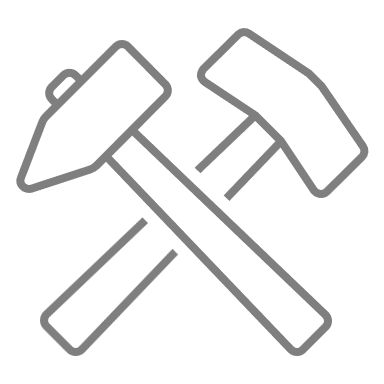 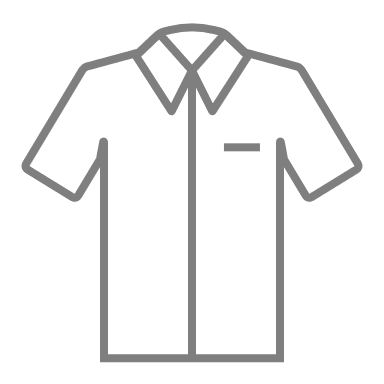 www.upskilpro.com
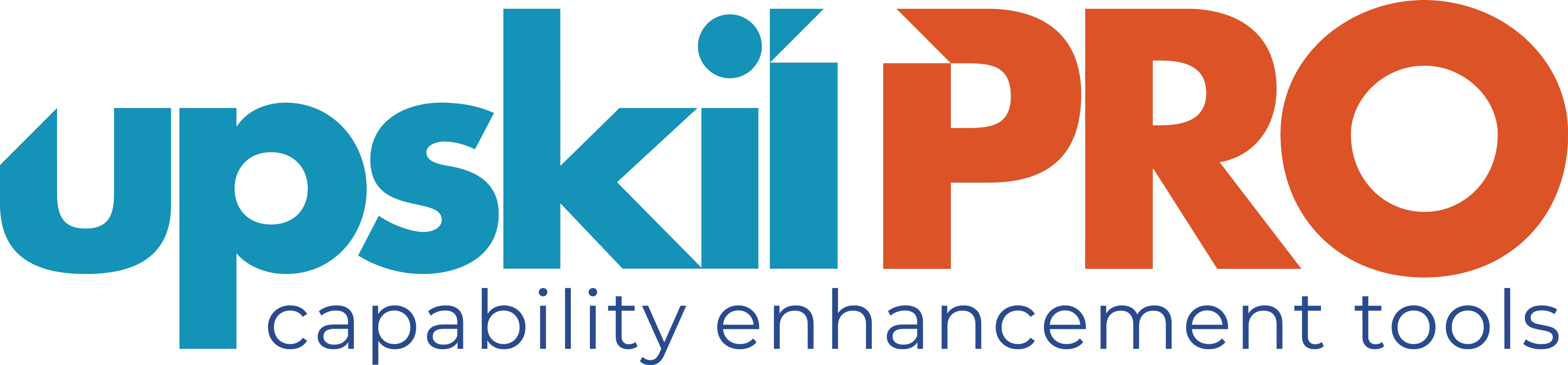 Trade Marketing  
Global Store Formats.
www.upskilpro.com
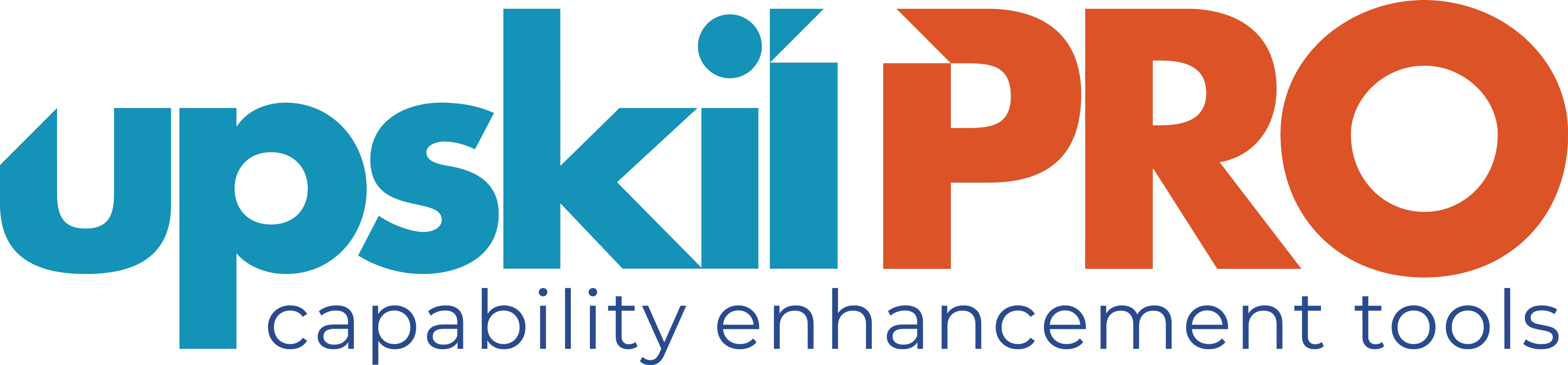 Trade Marketing
Store Layouts
www.upskilpro.com
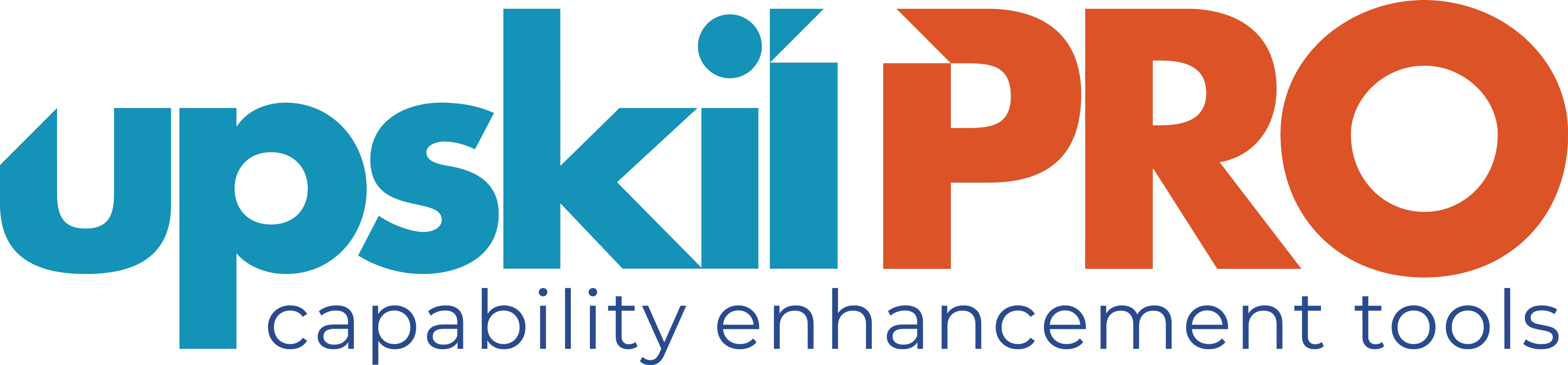 Trade Marketing  
Store layouts : Free flow layout
product is grouped into free flowing patterns on the sales floor nearby there is no specific traffic pattern.
The model had left is typically for small stores below 5000 square feet 
this model works best when the merchandise is of the same type and brand 
Though there is variety this model may not work well as departmental segmentation is difficult , however it remains the chosen model for most garment retailers below 5,000 Square feet
Storage /  receiving / marketing
Dressing rooms
Underwear
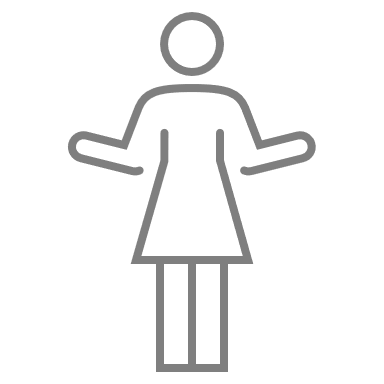 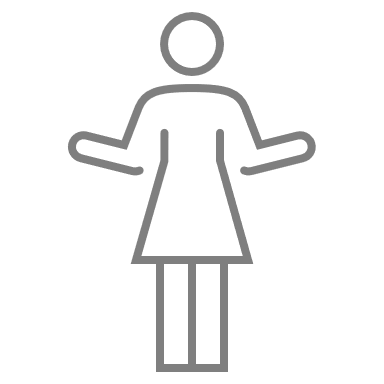 Accessories
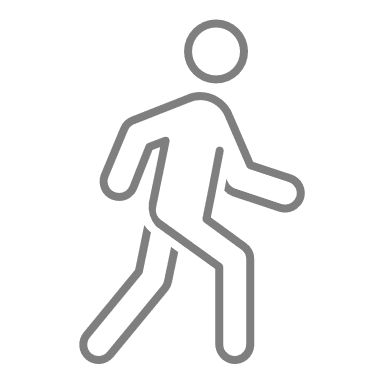 Tops
Check out 
counter
Check out 
counter
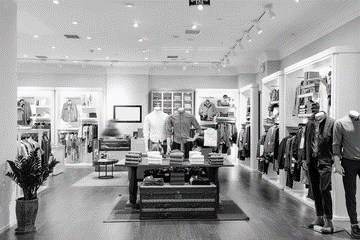 Clearance items
Jeans        casual wear        stockings
Pants
Tops
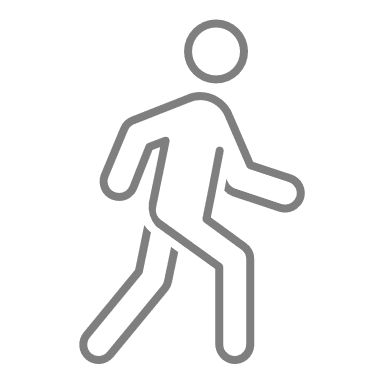 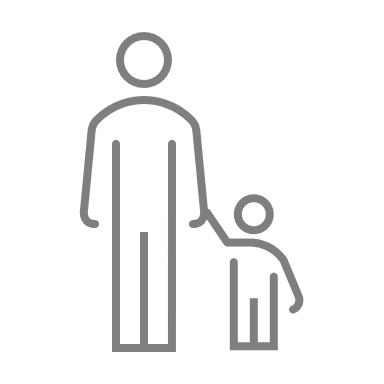 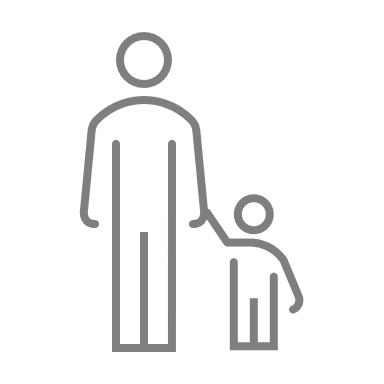 Feature
Feature
Display window
Display window
www.upskilpro.com
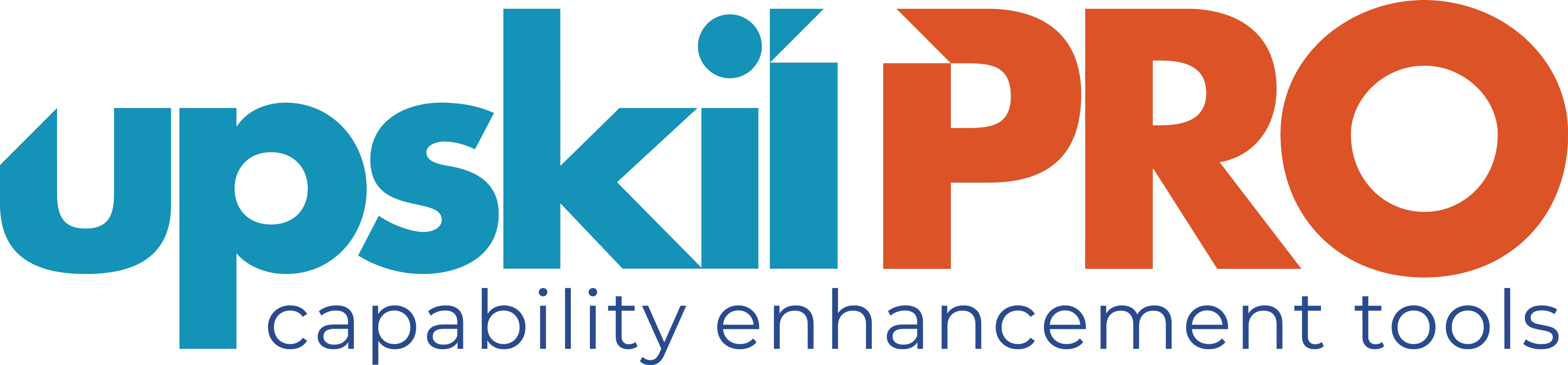 Trade Marketing  
Store layouts : Grid layout
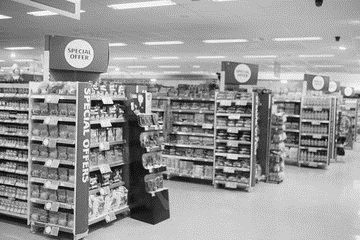 Storage /  receiving / marketing
Bakery
Electrical
Electronics
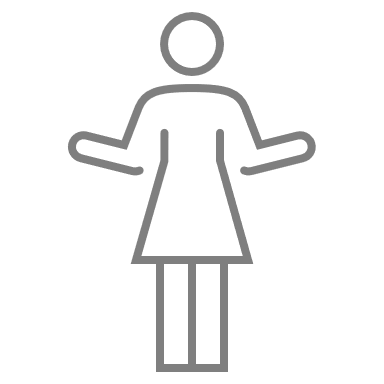 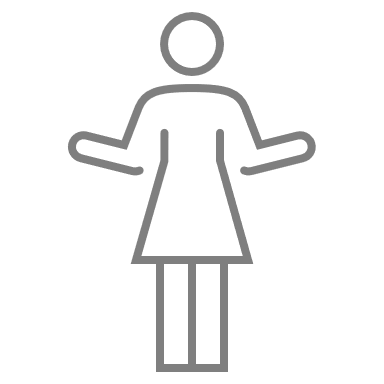 Display
Fruits
Accessories
Clothing
Categorisation of products is very clearly laid out 
Entry and exit are planned right across checkouts and shopping trolleys 
Which will frozen bakery are clustered together offering fresh produce in the same vicinity 
All dry and wet products are neatly categorised across the 18 aisles
Electrical have been deliberately kept on the right corner as it's a completely preplanned area 
Clothing has been kept closer to the shopping trolleys and entrance because it's a planned purchase.
Vegetables
Clothing
Jeans        casual wear        stockings
Clothing
Pants
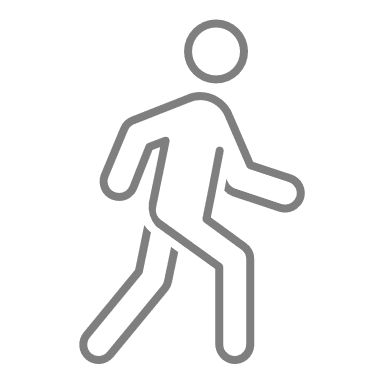 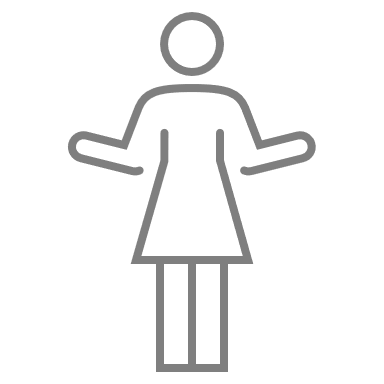 Clothing
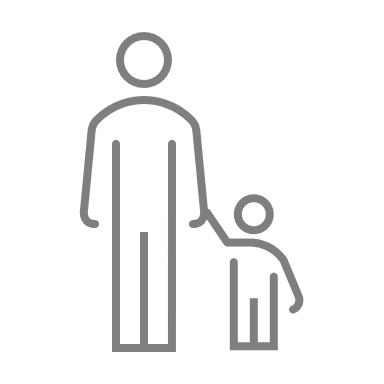 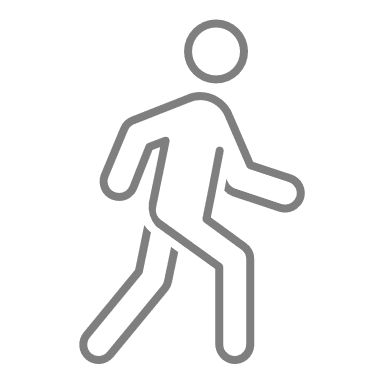 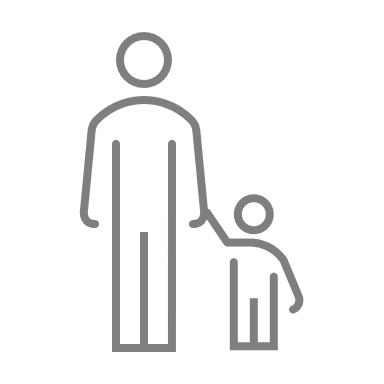 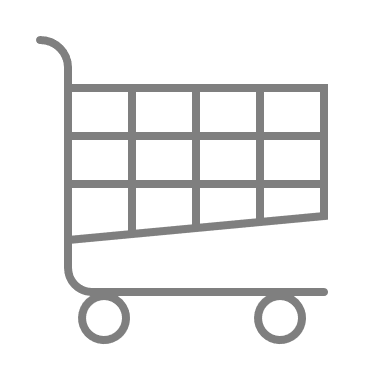 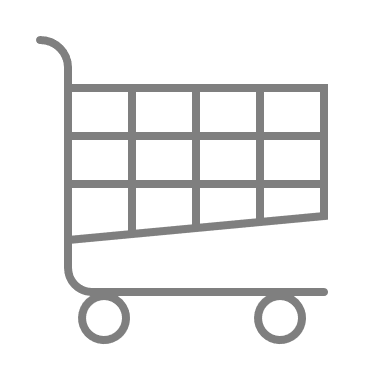 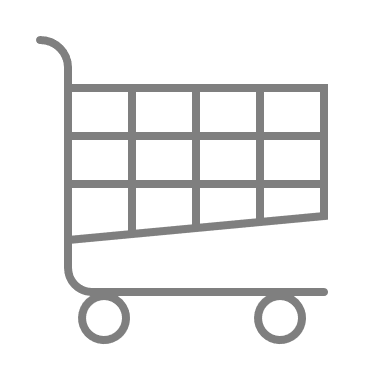 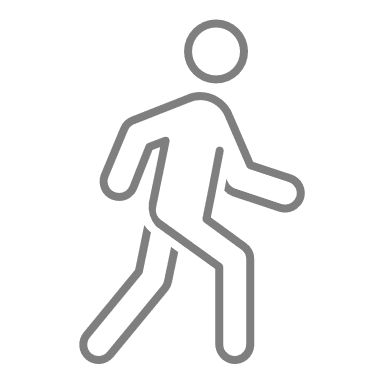 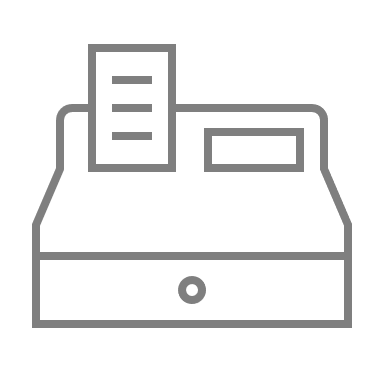 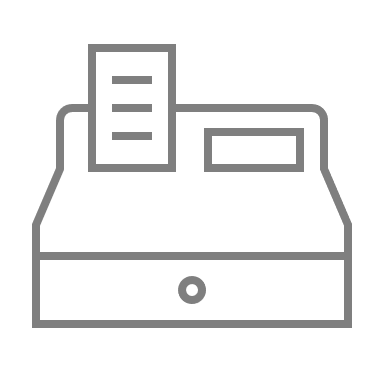 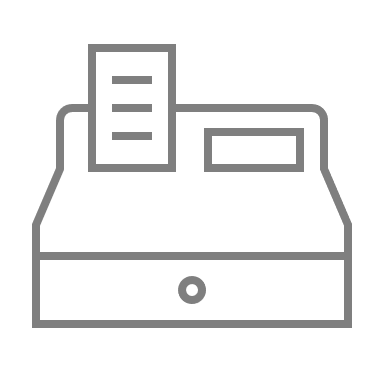 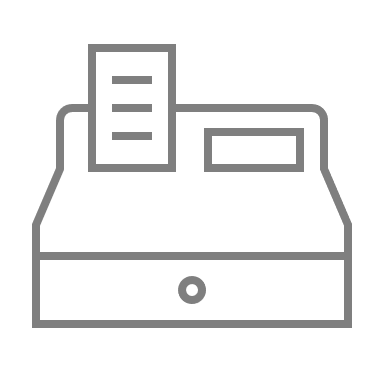 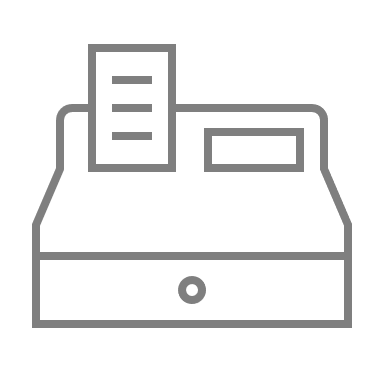 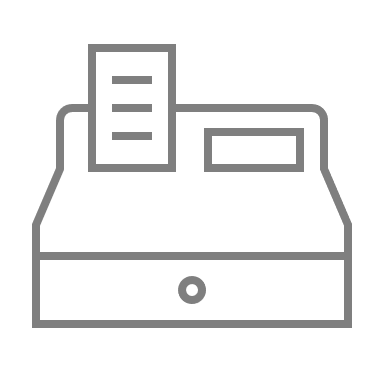 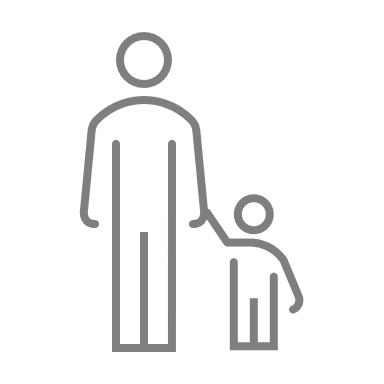 Chillers
Entrance
Checkouts
Exit
Office
www.upskilpro.com
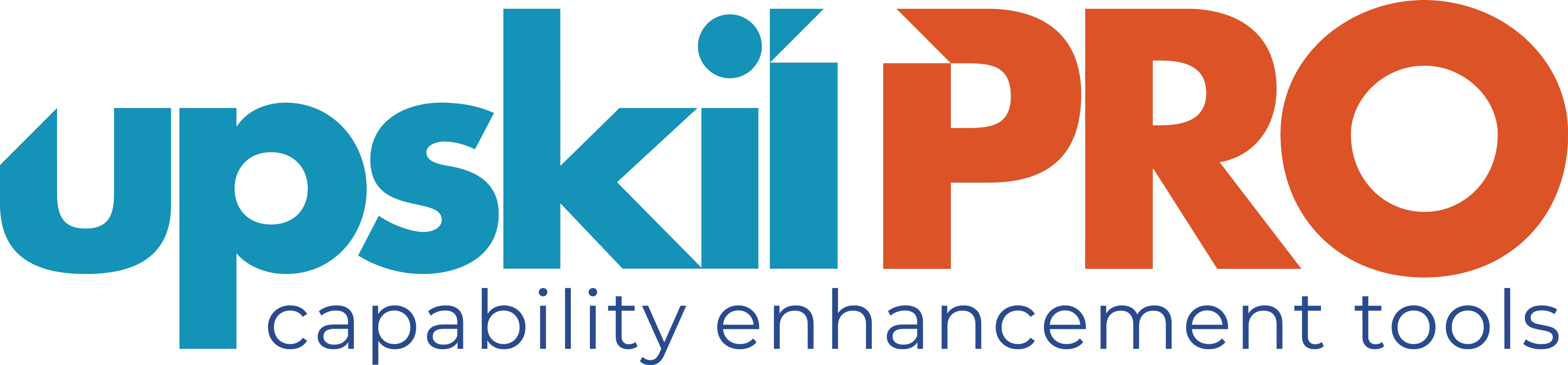 Trade Marketing  
Store layouts : Maze layout
The maze layout is easy to navigate for customers you may compare this to the IKEA layout which is a single direction layout , which means you travel in one direction , an if you wish to go back to a particular area , you may retrace your steps 
the categories are marked in blue
shoppers move in one Direction in case you want to go back they have to retrace their steps 
stores like this will need an over abundance of signage to remind customers what's behind and what's in front off them
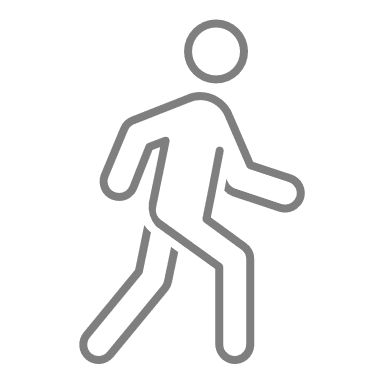 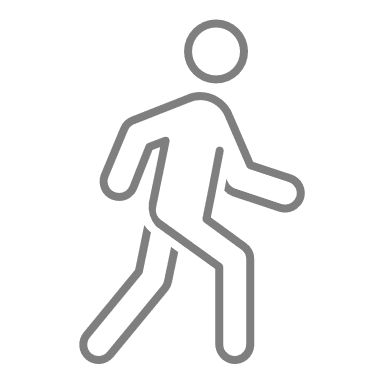 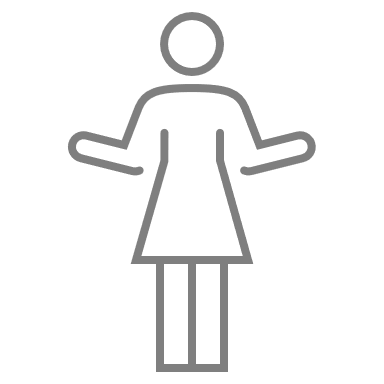 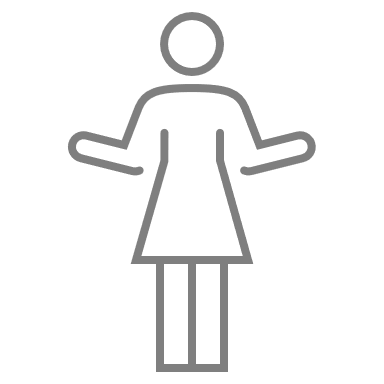 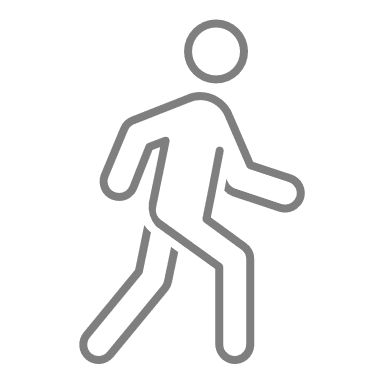 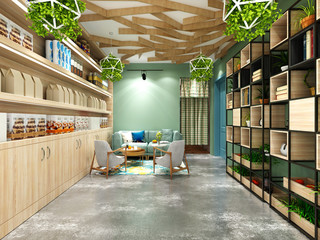 Side walls
Categories
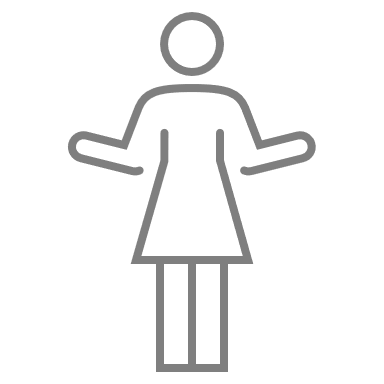 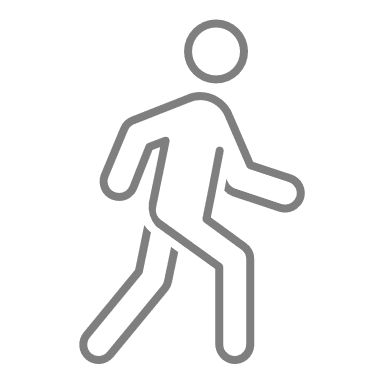 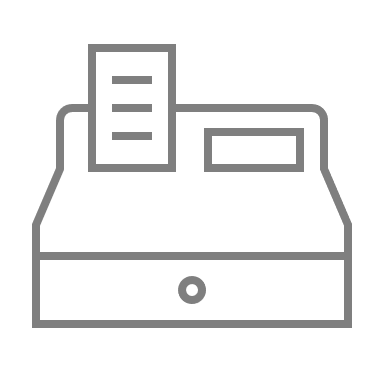 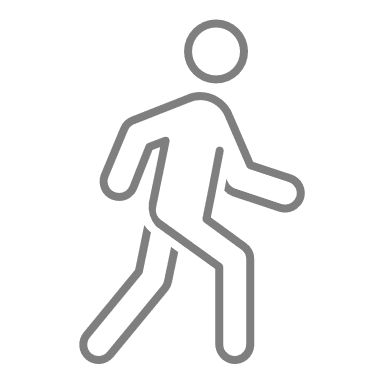 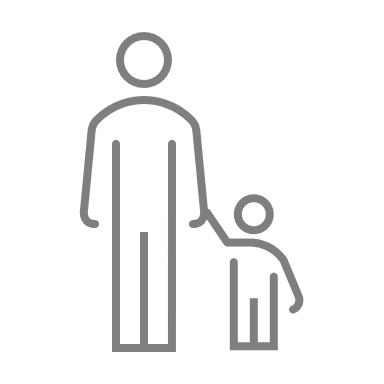 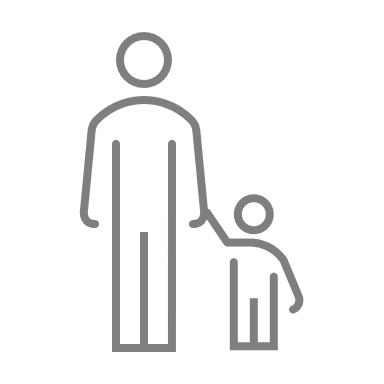 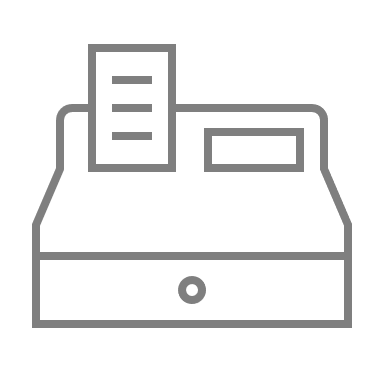 Exit
Entrance
www.upskilpro.com
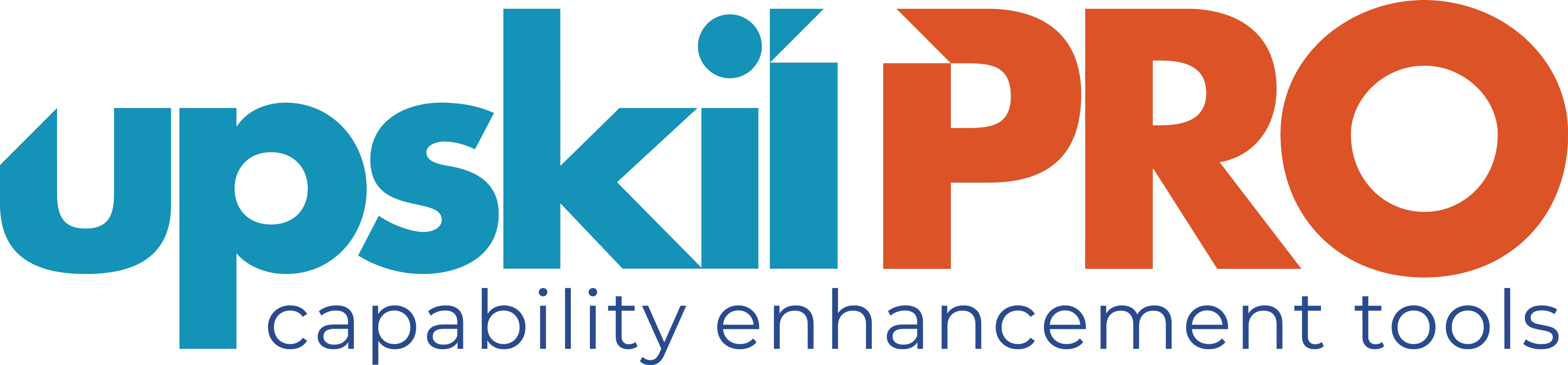 Trade Marketing  
Store layouts : Spine layout
Back room
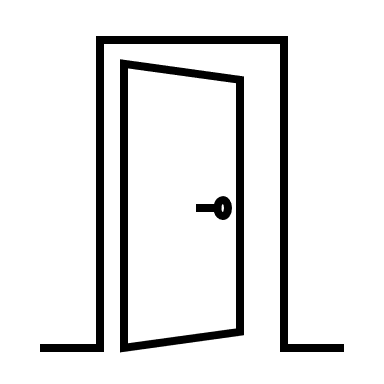 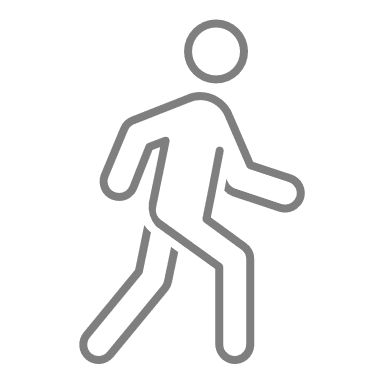 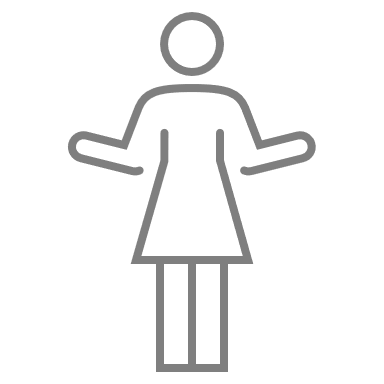 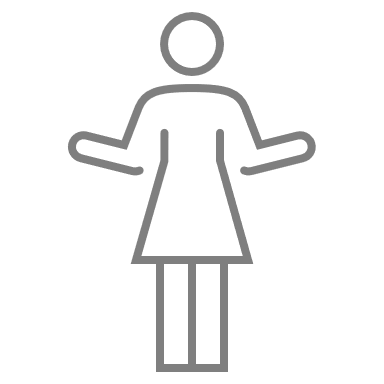 The oil virtually splits the store into two that's why it's called spine 
on either side merchandise department branch off towards the sidewalls 
this type of format is used by medium size speciality stores between two and 10,000 square feet 
customers knew to the store will initially find it confusing, but familiarity will eventually allow them to pick up merchandise easily
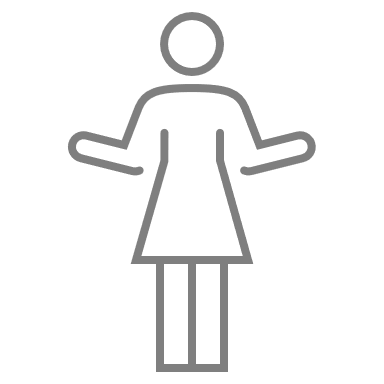 Swivel category stands
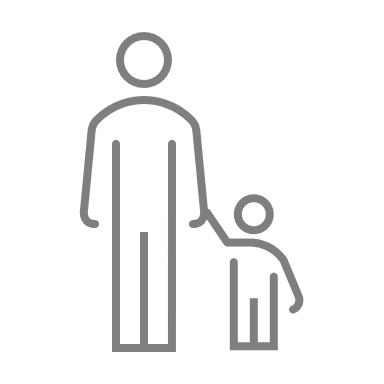 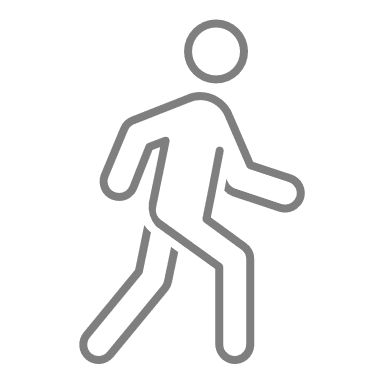 Categories
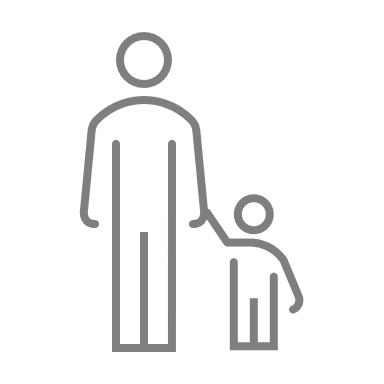 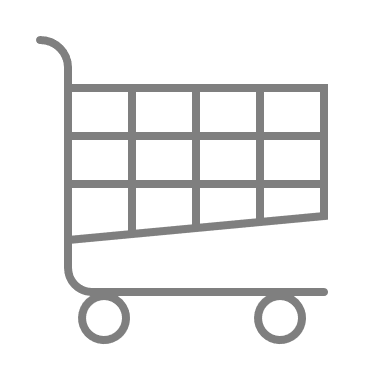 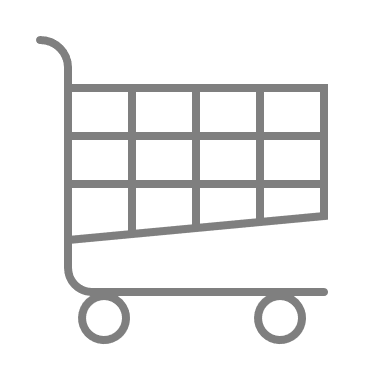 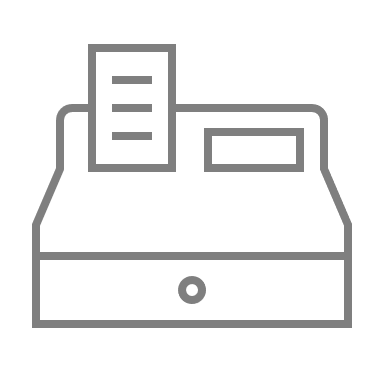 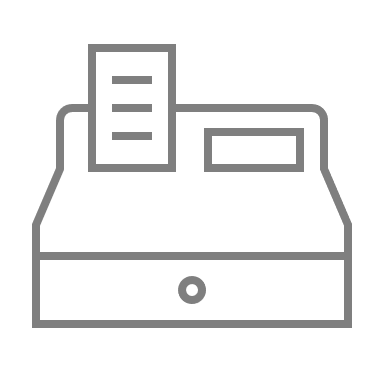 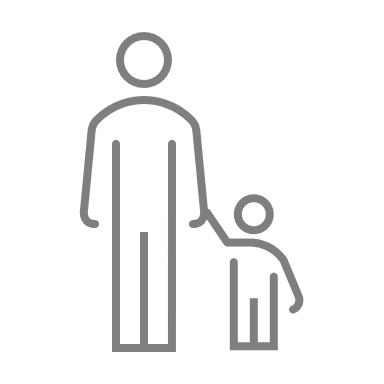 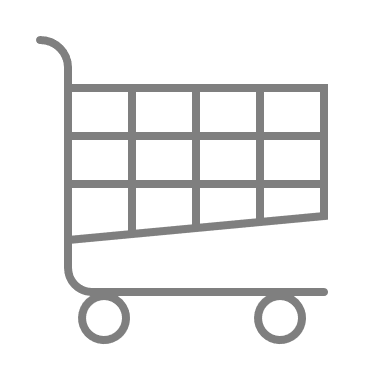 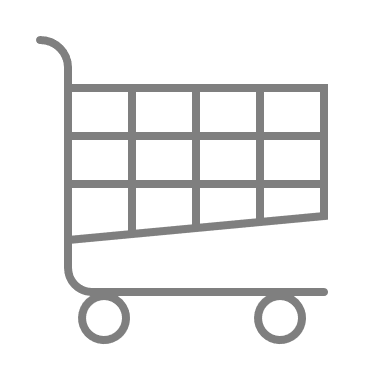 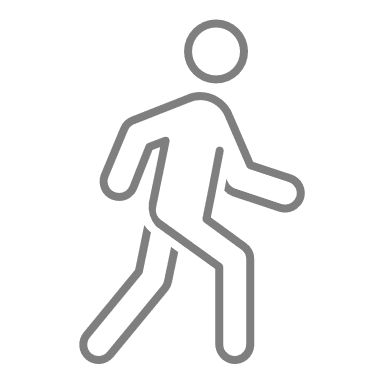 Exit
Entrance
www.upskilpro.com
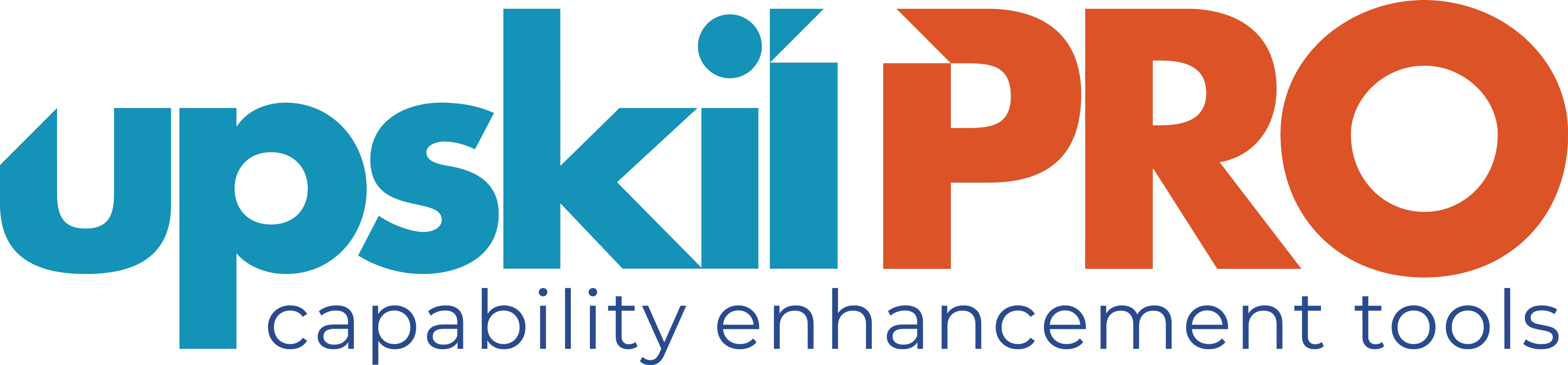 Trade Marketing
International Chain Sales Data
www.upskilpro.com
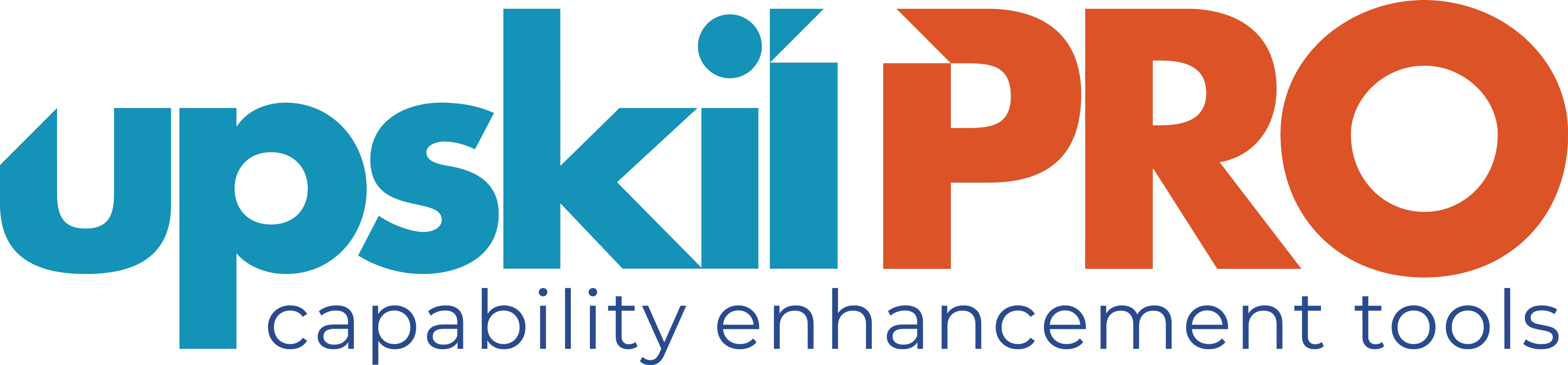 Trade Marketing  
Store layouts : instore and e-commerce retail sales worldwide ( Trillions of US $ )
Value of instore and e-commerce retail sales ( US $ ) worldwide between 
2021 - 2025
In 2021, the global in-store or brick-and-mortar retail channel generated an estimated 19.1 trillion U.S. dollars in sales. Total retail sales (online and offline retail) worldwide amounted to around 24.2 trillion U.S. dollars that year. By 2025, it is estimated that the value of e-commerce retail sales will reach 8.5 trillion U.S. dollars on a global scale.
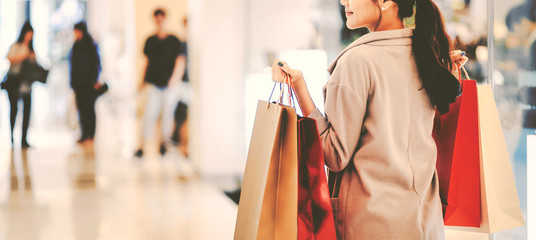 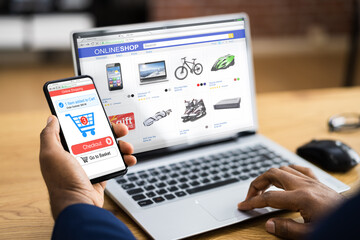 www.upskilpro.com
Source : Statista 2022
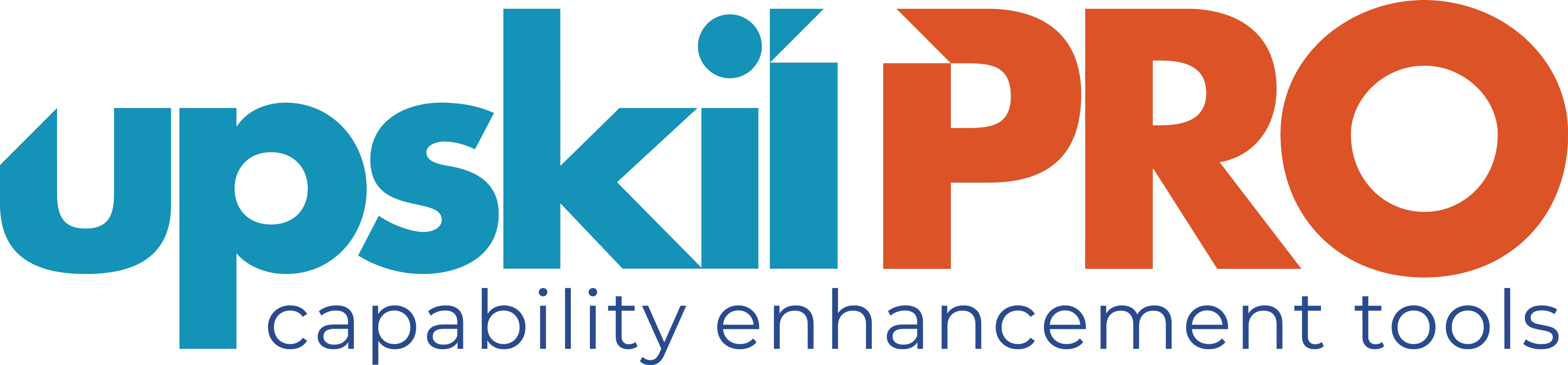 Trade Marketing  
Global Retail Development Index
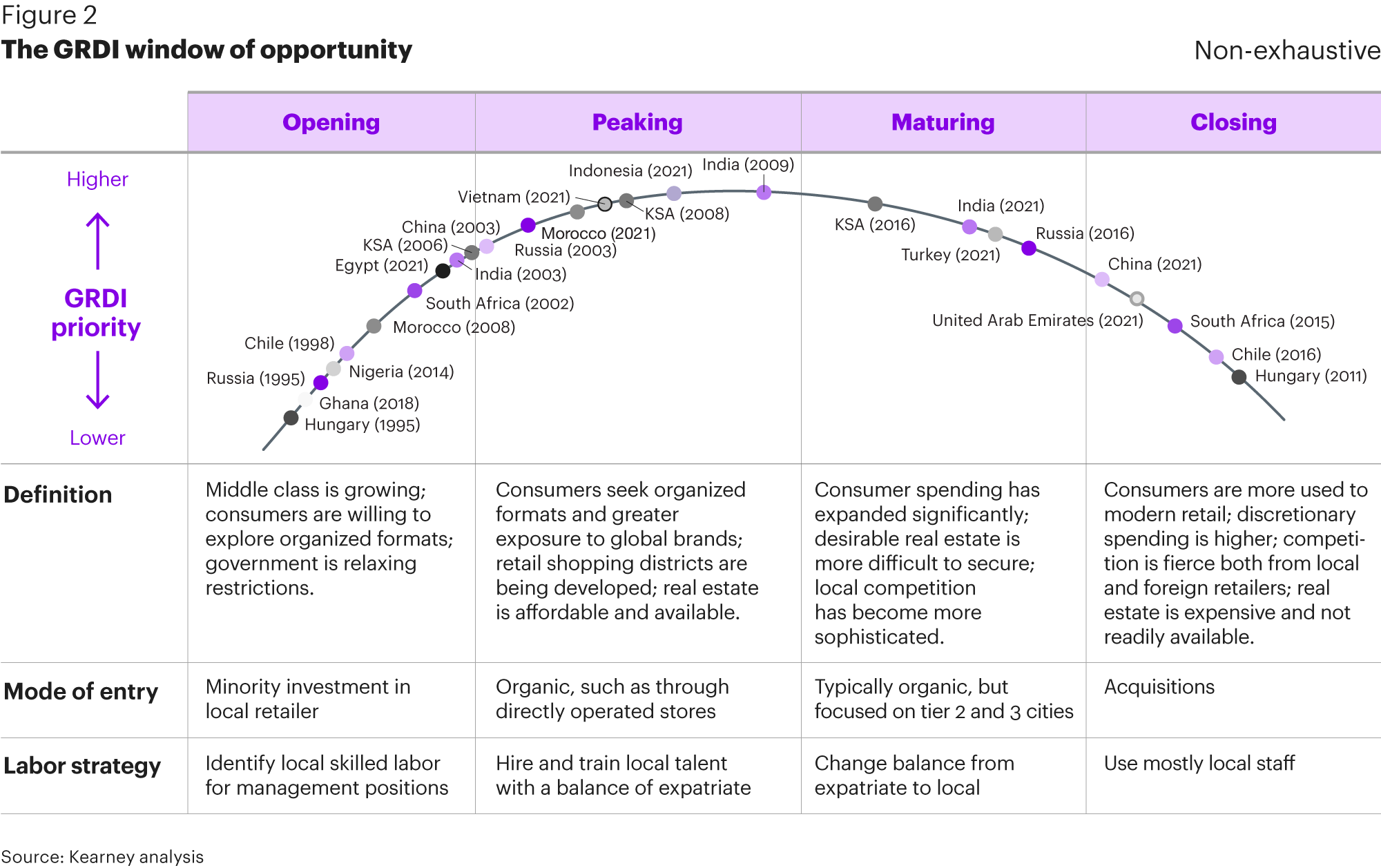 Higher
Lower
Yearly, A. T. Kearney ranks 30 developing nations on a 0- to 100-point Global Retail Development Index (GRDI) scale. Higher-ranked countries represent better opportunities to enter or
expand in that market. The GRDI scores are based on four attributes: market attractiveness (25 percent), country and business risk (25 percent), market saturation (25 percent), and time pressure (25 percent).2 Table A3-1 shows the GRDI scores for the top 10 performing foreign countries. When embarking on an international retailing strategy, firms should consider the various factors shown in Figure A3-1.
www.upskilpro.com
Source : https://www.kearney.com/global-retail-development-index/2021
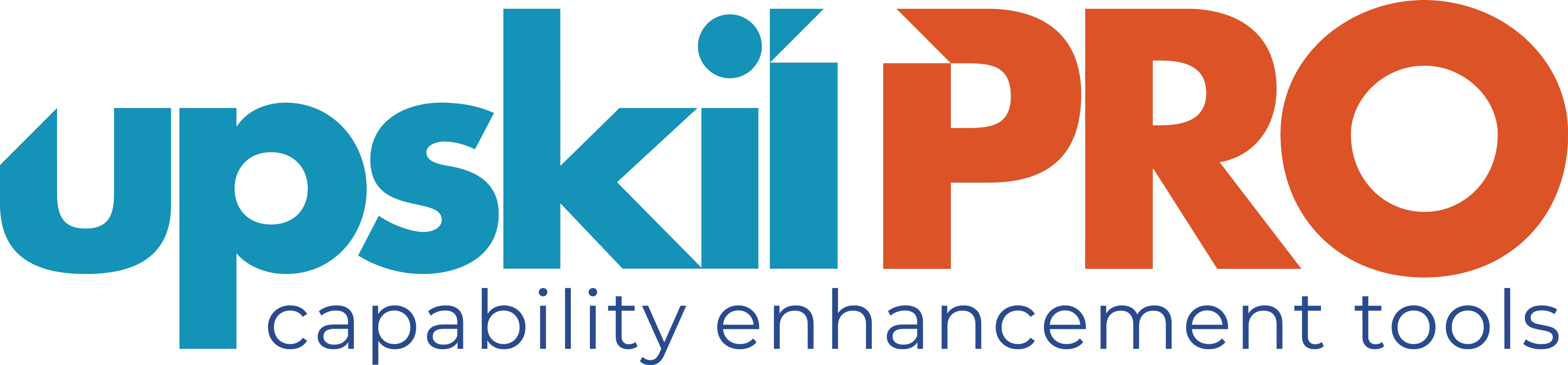 Trade Marketing  
Store Formats : Leading retailers worldwide in 2020, by retail revenue ( Bn of US $ )
The retail industry encompasses the journey of a good or service. This typically starts with the manufacture of a product and ends with said product being purchased by a consumer from a retailer. As a result of globalization and various trade agreements between markets and countries, many retailers can do business on a global scale. Based on retail sales generated in the financial year 2020, Walmart was by far the world's leading retailer with retail revenues reaching over 559 billion U.S. dollars.
Based on FY2020 retail revenue (according to source, "financial years ending within the 12 months from 1 July 2020 to 30 June, 2021"). Figures have been rounded.* Estimate.** Estimate and revenue includes wholesale and retail sales.*** Revenue includes wholesale and retail sales.
www.upskilpro.com
Source : https://www.statista.com/statistics/266595/leading-retailers-worldwide-based-on-revenue/
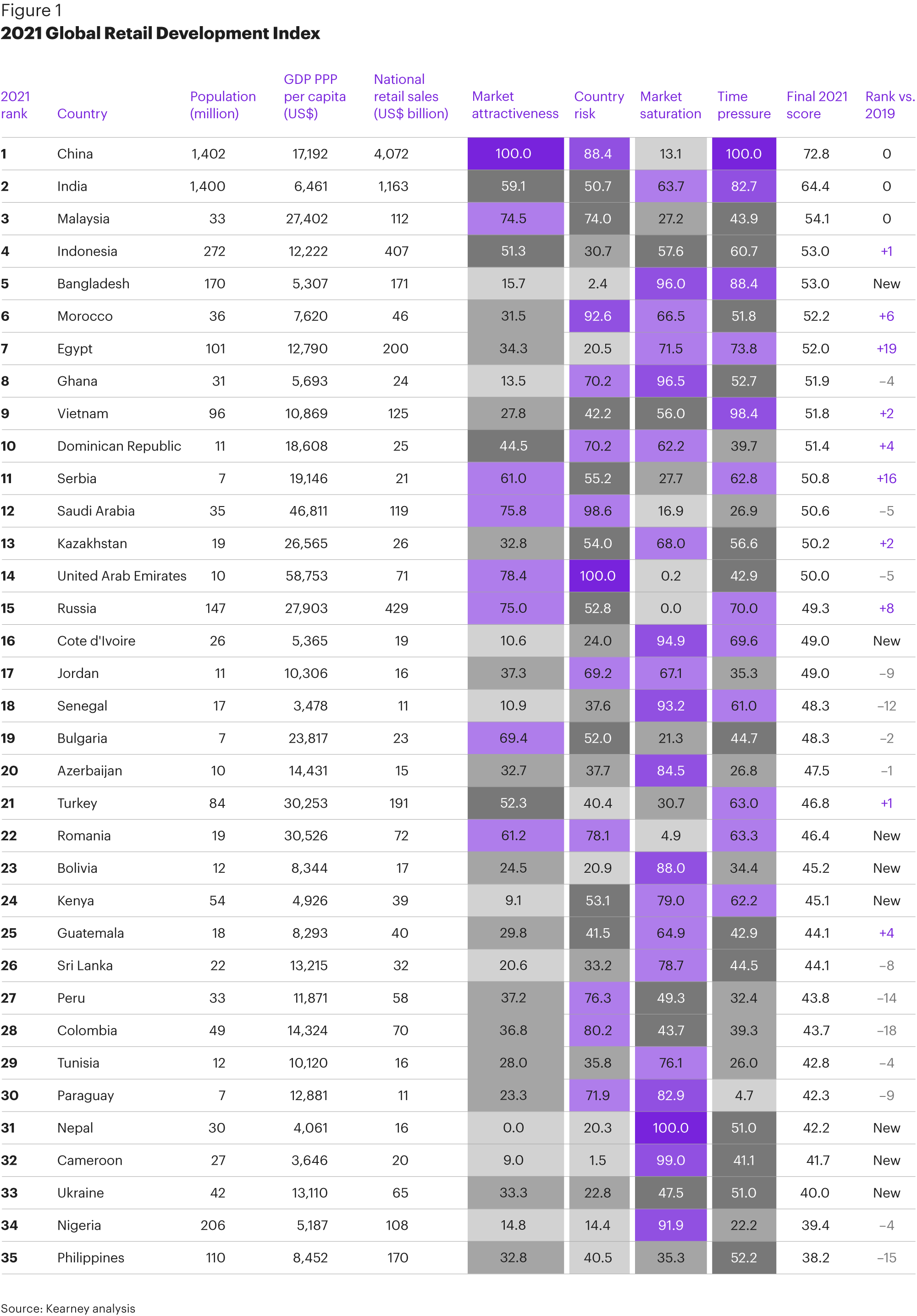 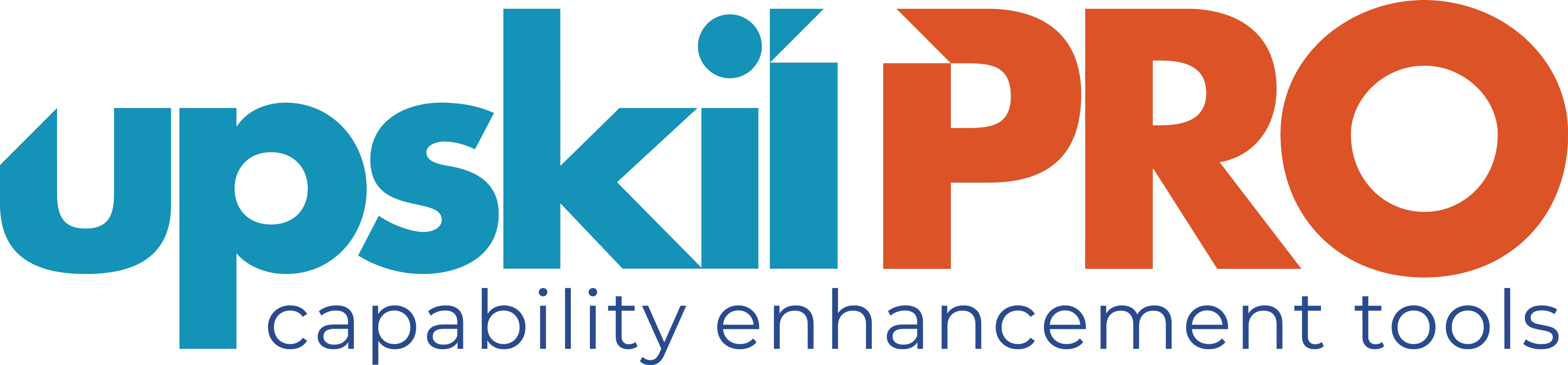 Trade Marketing  
Global Retail Development Index - 2021
These are some of the questions Kearney’s Global Retail Development Index (GRDI), which tracks selected emerging retail markets, was created to answer.
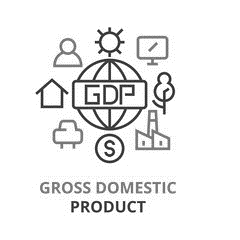 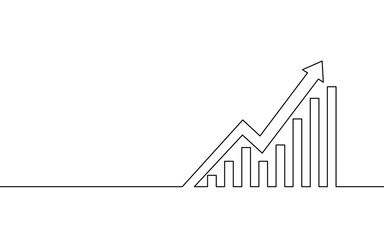 www.upskilpro.com
Source : https://www.kearney.com/global-retail-development-index/2021
Thank you !
Job Descriptions

Develop roles clearly and completely  across varying levels of experience
Agreements

Draft your business agreements across a variety of areas
KPI’s
Performance indicator, a quantifiable measure of performance over time versus a specific objective.
Templates

Templates are designed based gather information in a structured manner
Strategic tools 

These tools are  recognised the world over in business schools, consulting firms and companies who plan strategically.
Content Modules
 
Best practice material in power point for use as a knowledge base in business training , planning and execution .
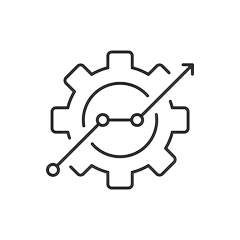 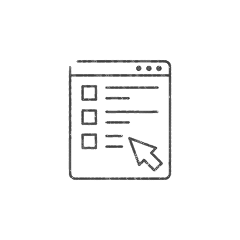 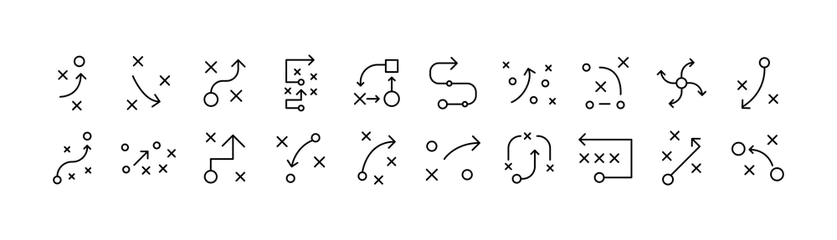 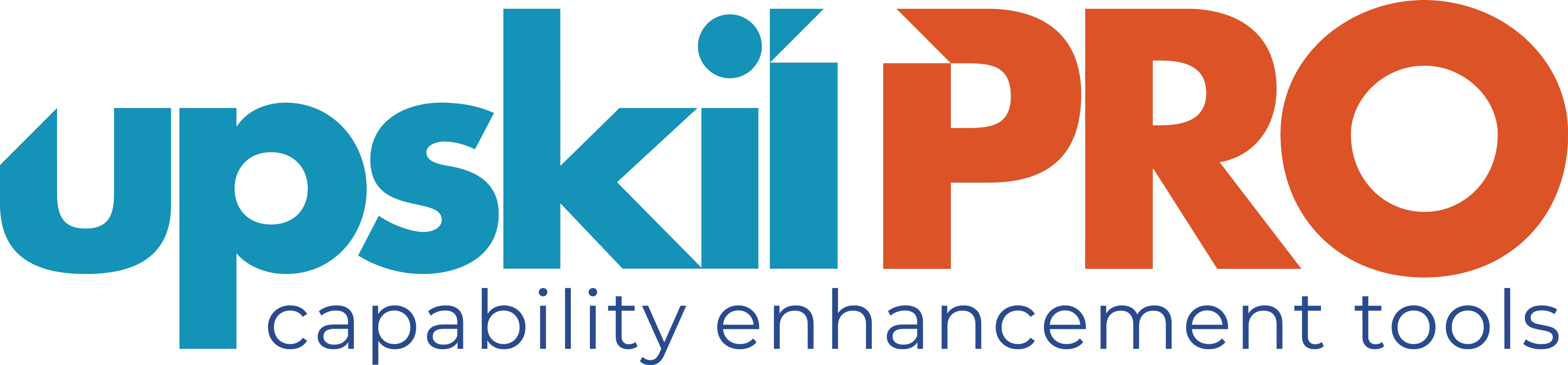 Gain a competitive edge using the best tools and techniques to build a better you .
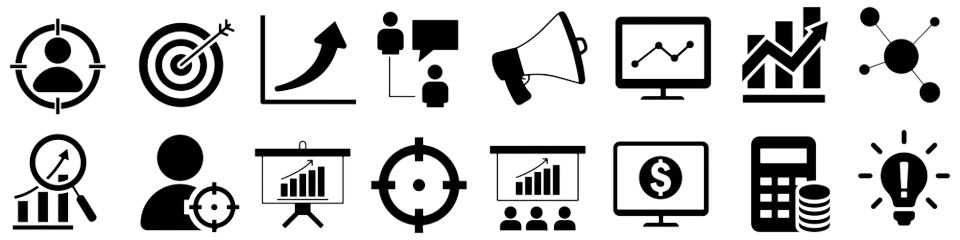 Scorecards 

Designed as functional or subject indicators across a variety off situations to enable performance of situational evaluation versus aligned standards.
Analytical Tools 

Interactive excel tools on specific business areas based on your data inputs delivered in a workbook model with instructions.
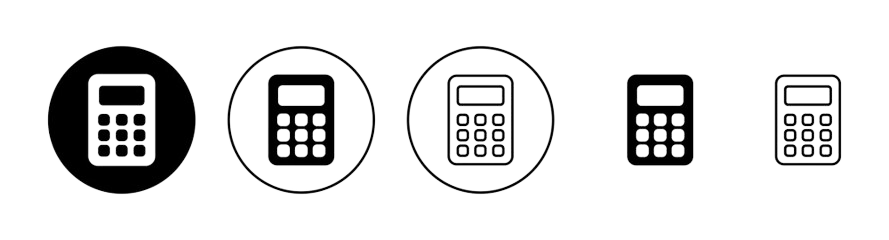 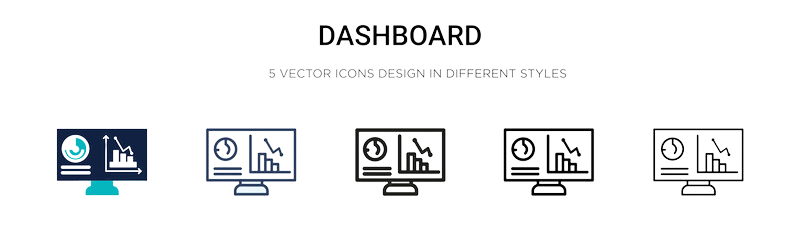 Assessments

Assessments are designed around specific areas to conduct reviews  and will center around a benchmark reviewing individuals or functions
Calculators 

calculate the right ratios for businesses looking for benchmarks in a variety of situations
Research 

Research tools for sales and marketing engagement
Checklists

Designed around achieving milestones in a sequential manner.
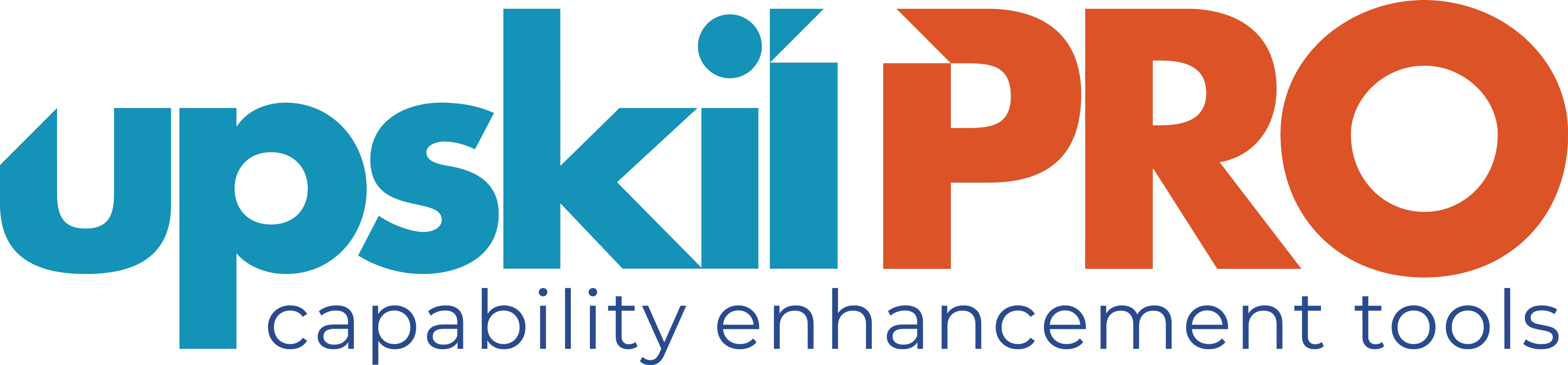 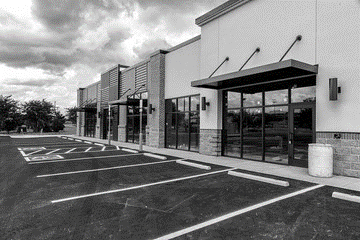 Trade Marketing.
Stores & Formats
Sales & Marketing Fundamentals.
UpskilPRO e Institute for Sales & Marketing
Tools, Content & Templates 
Hand built using experience & insight